Short Breaks in County Durham
We want :Opportunities to exist for children and young people with disabilities which allow parent/ carers short breaks from caring when needed.
We will
Work with families to understand their needs 
Research what exists across County Durham
Understand barriers to access
Help to enable access where we can
Identify gaps in meeting needs of some families
Work jointly with families to develop solutions and commission an offer to meet their needs without an assessment.
Continue to review what we are doing

For those families who require specialist support we will work with social work teams and commission support in line with statutory assessments.
We will do this by
Short Breaks Solutions Officer
Children and Young Peoples Network (Disability Register)
Durham County Carers Register
Making Changes Together
Investing in Children
VCS Alliance

Enabling Inclusive Communities Officer (new role)

Commissioned short break offer 

An offer to support access to mainstream where possible (without an assessment)
An menu of activities for those unable to access mainstream (without an assessment)
Specialist support for those with complex needs following statutory assessment
Short Breaks Solutions contact information
If you feel you know a family are in need of a short break from their caring role but unsure how to get one – please contact Short Breaks Solutions by phoning the telephone or email address below.

       Telephone: 03000 260 270

       Email: shortbreakssolutions@durham.gov.uk

We can work together to co-ordinate a creative response for families.
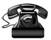 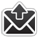 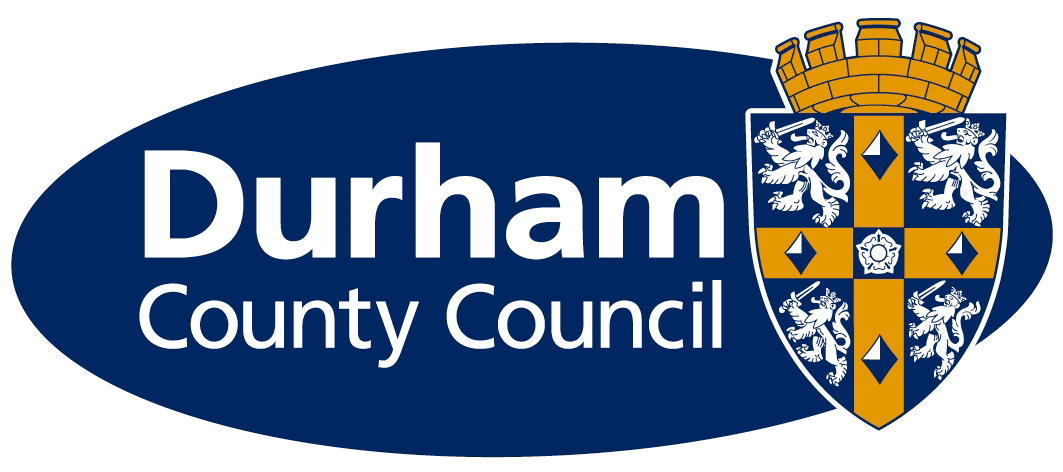